WELCOME
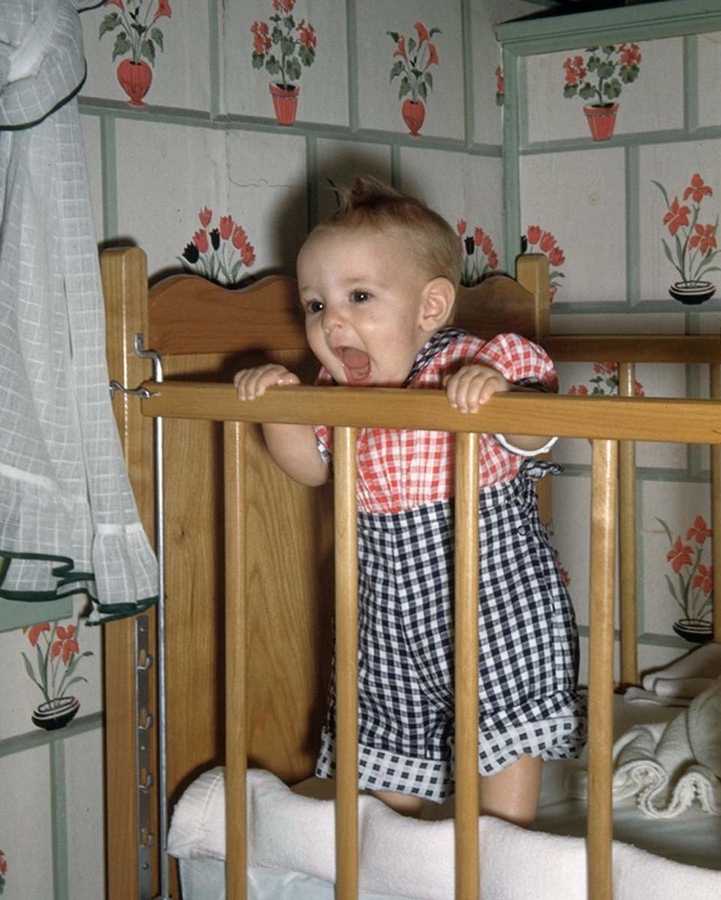 Dream what you want to dream
Go where you want to go
Be what you want to be
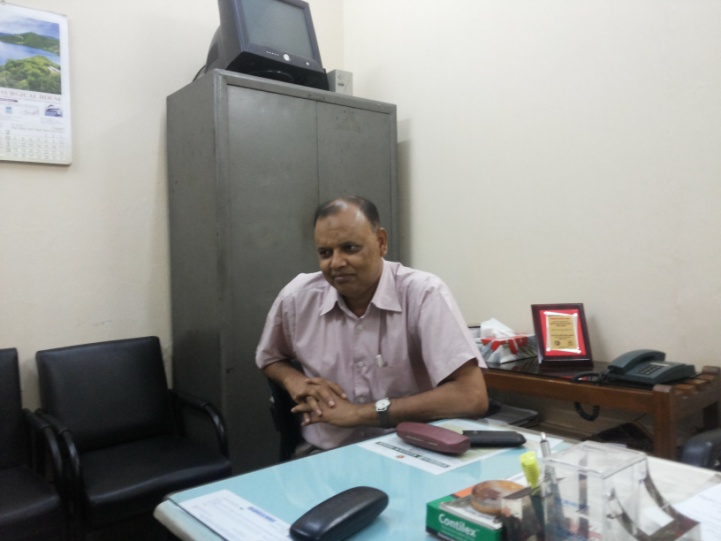 DR. Md. Samidur Rahman
 MBBS,MS(pead.surgery)
Associate Professor
Department of Paediatric Surgery
Sir Salimullah Medical College & Mitford Hospital
HYPOSPADIAS
DEFINITION
CLASSIFICATION
CLINICAL FEATURES
ASSOCIATED ANOMALIES
INVESTIGATIONS
TREATMENT
DEFINITION
External urethral meatus is situated on the ventral aspect of the penis, at any site proximal to normal opening at the tip of the glans.
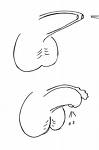 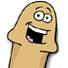 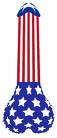 CLASSIFICATION
GLANDULAR
CORONAL 
SUBCORONAL 
PENILE 
PENOSCROTAL 
SCROTAL 
PERINEAL
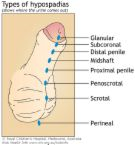 CLINICAL FEATURES
ABSENCE OF MEATUS AT THE TIP OF THE GLANS
MEATUS IS SITUATED PROXIMAL TO NORMAL SITE
MEATAL STENOSIS
CHORDEE
HOODED PREPUCE
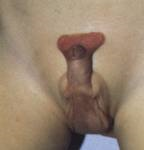 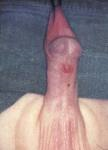 CHORDEE
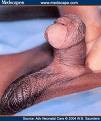 ASSOCIATED ANOMALIES
INGUINAL HERNIA
UNDESCENDED TESTIS
URINARY TRACT ANOMALIES
INVESTIGATIONS
USG OF URINARY SYSTEM
OTHER ROUTINE INVTIGATIONS
Every success have to have its meaningful Goal.- ‘Pablo Picasso’
 & we have to correct all the features of hyposoadias.
TREATMENT
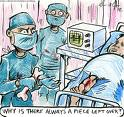 OBJECTIVE OF TREATMENT
Defects
Corrective measures
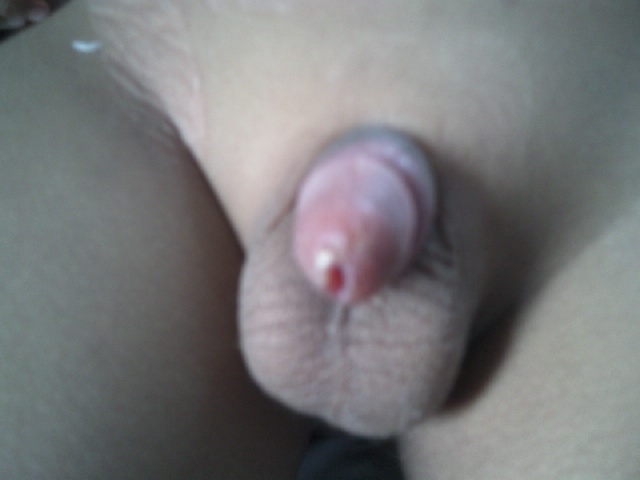 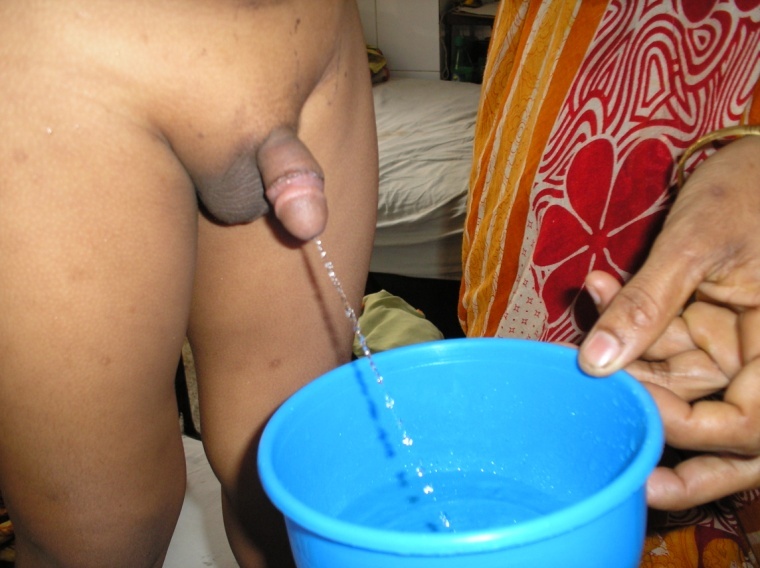 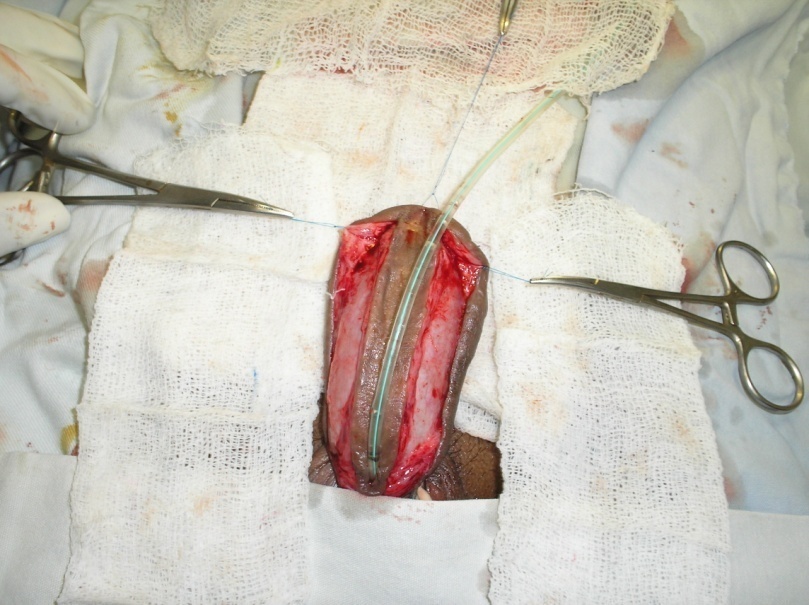 Final appearance of redo case
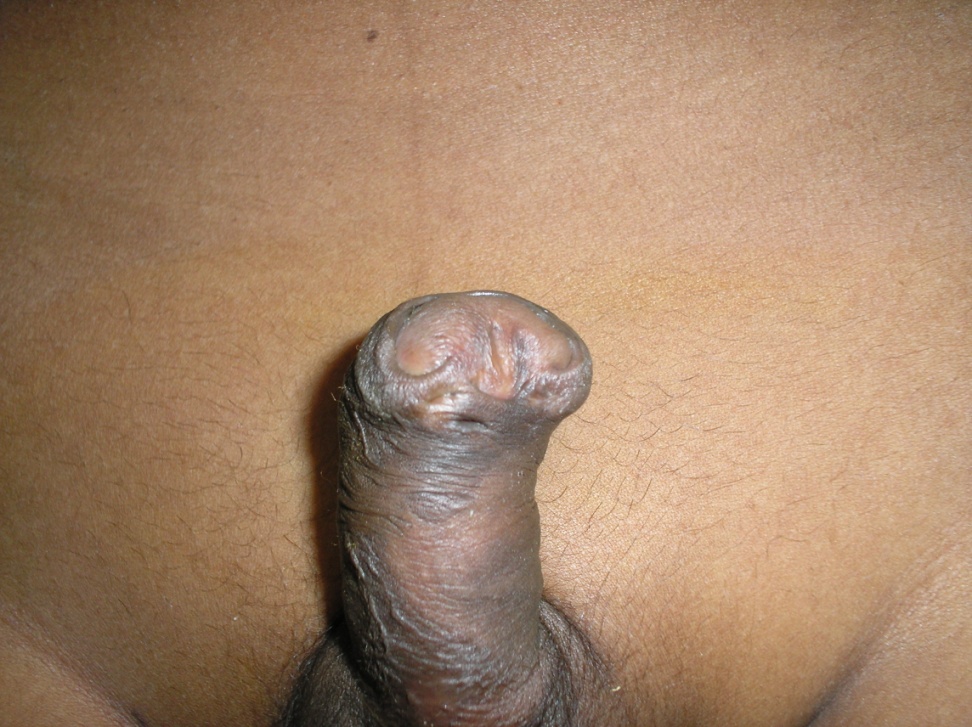 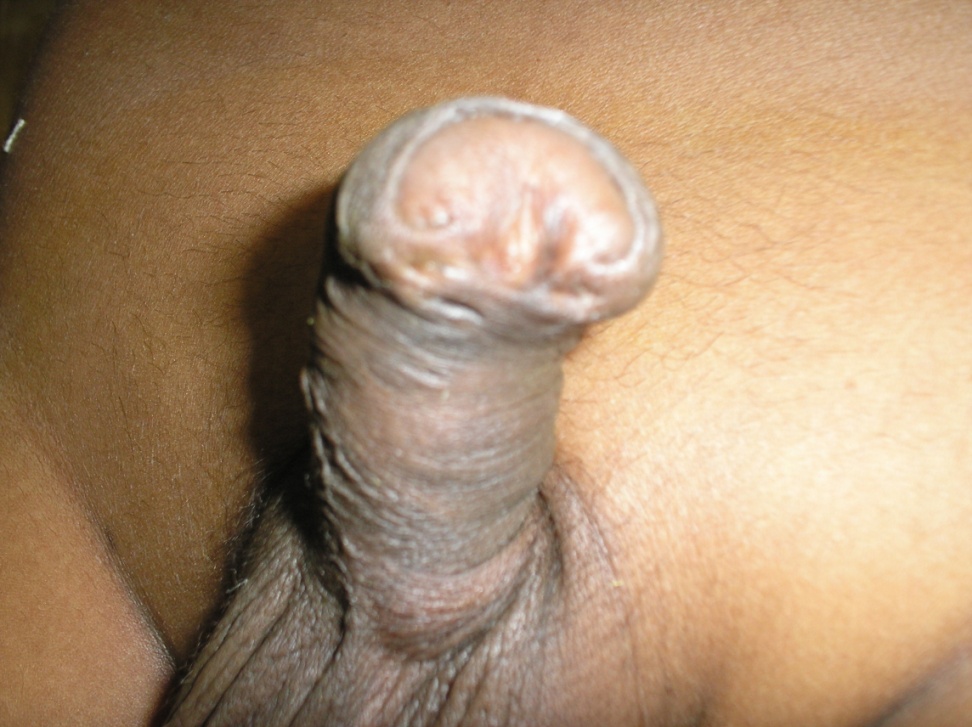 Prepucial skin grafted on the urethral plate area(Bracka 1st stage)
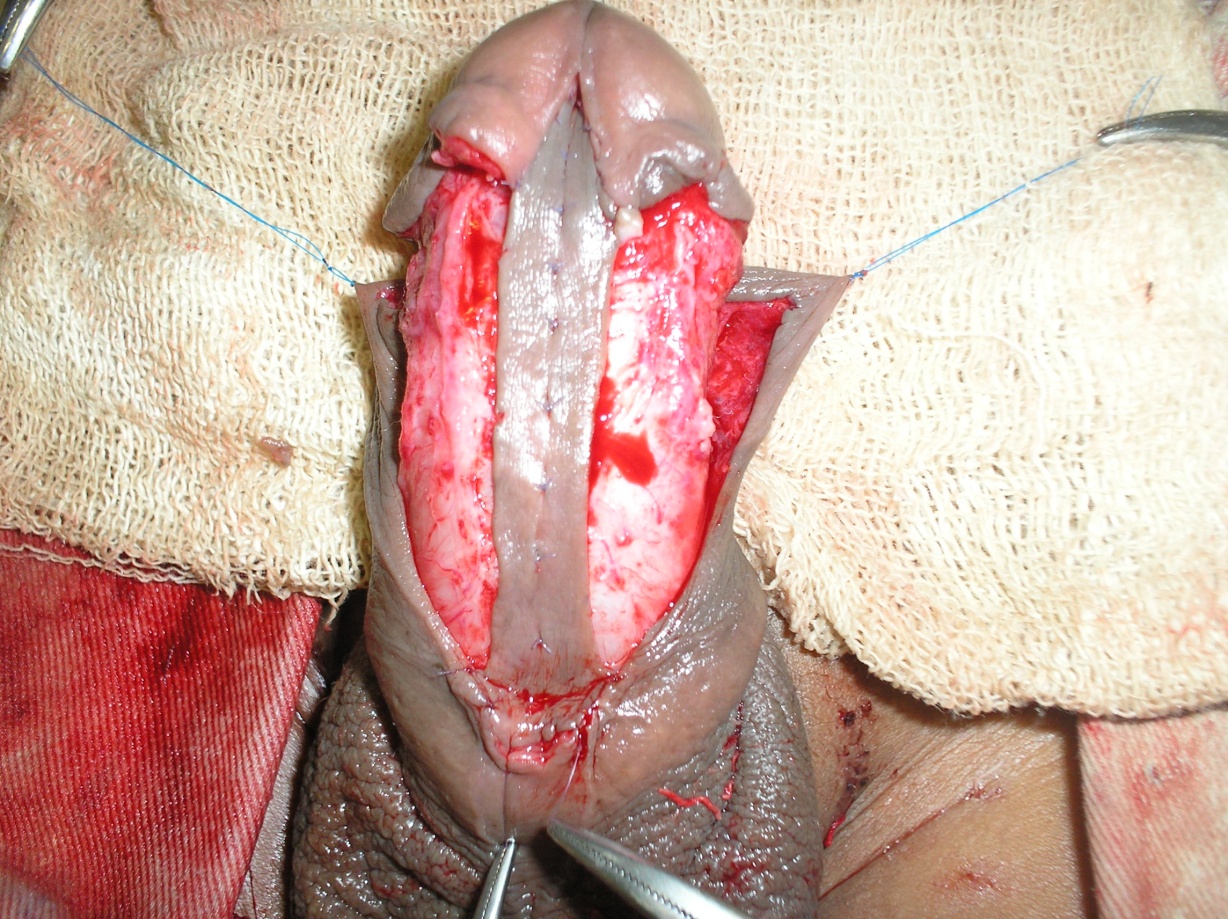 Bracka 2nd stage
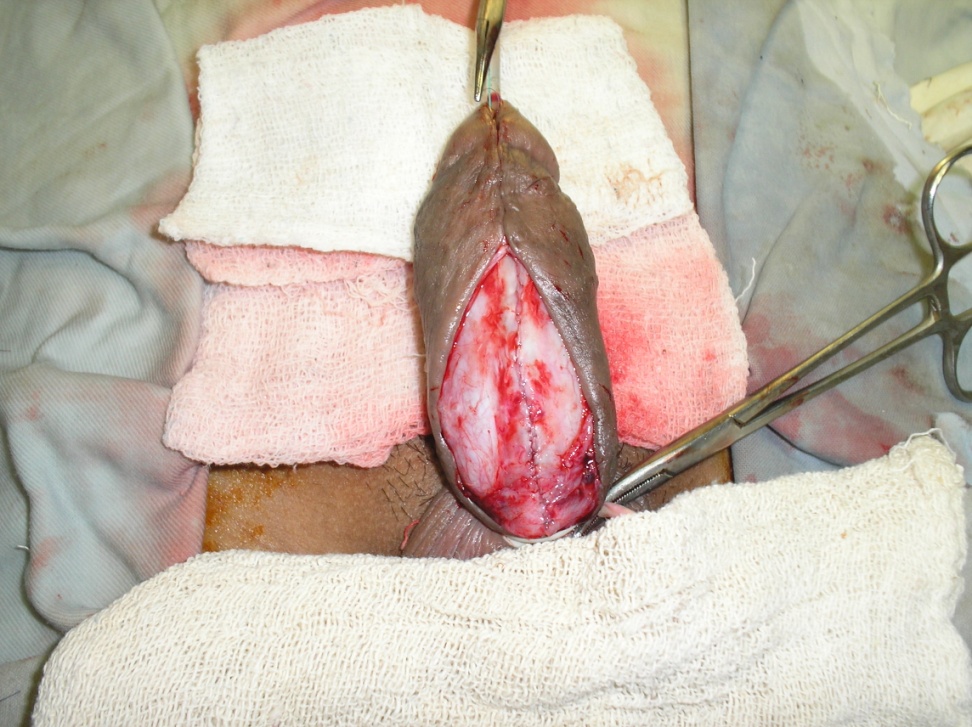 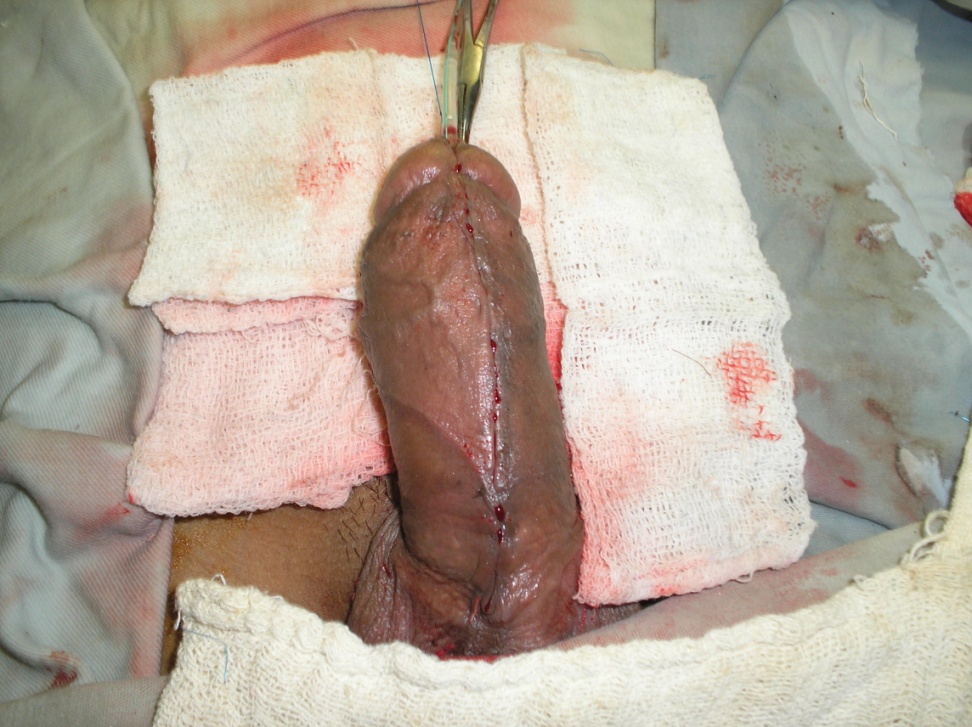 Immediate pos-operative views.
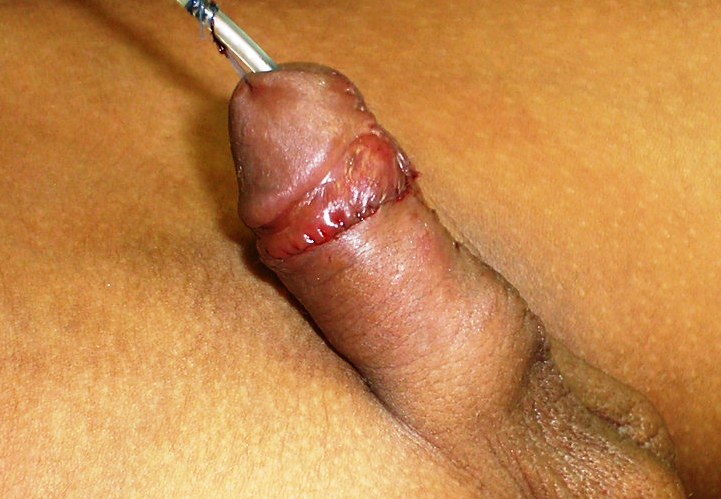 Post operative views on 7th POD
Views on subsequent follow up.
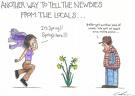 TIMING OF SURGERY
MEATOTOMY as early as possible

URETHROPLASTY  - 6 months to 18 months

ORTHOPLASTY at the age of 6 – 18 months then URETHROPLASTY after 6 months

ALL stages of surgery should be completed before the child goes to school.
THANK YOU
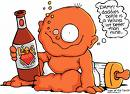